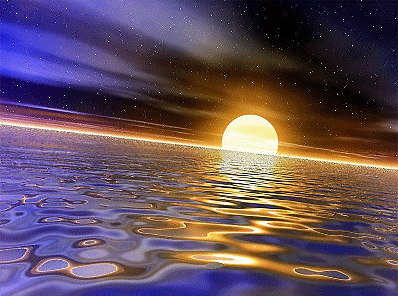 স্বাগতম
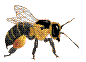 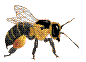 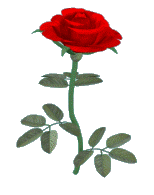 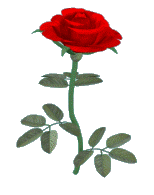 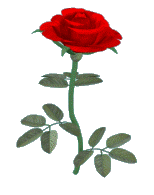 পাঠ পরিচিতি









ফিকহ 
৮ম শ্রেণী  
৫ম অধ্যায় 
১ম  পাঠ
শিক্ষক পরিচিতি











মোঃ শাহাদোত  হোসাইন 
সহকারী সুপার 
চর পৌলী গোরস্থান সংলগ্ন দাখিল মাদ্রাসা  
টাঙ্গাইল সদর  
মোবাইল ঃ -০১৭২০৩১৭০৩২ www.shahadouth.hossain@gmail.com
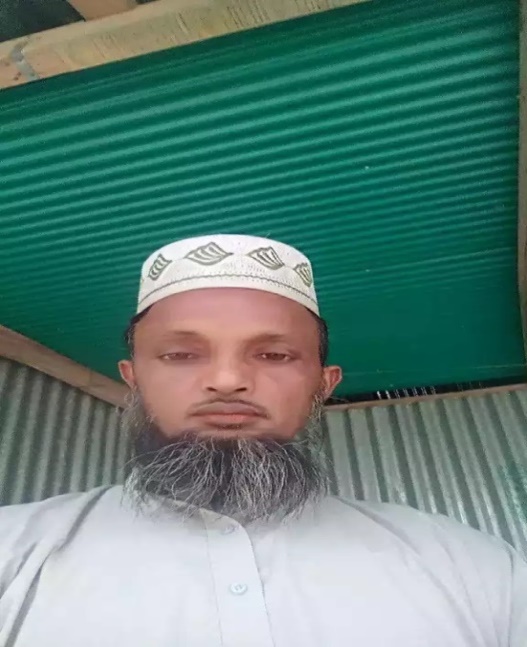 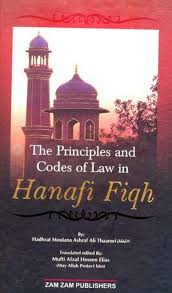 ছবিতে কি দেখতে পাচ্ছ
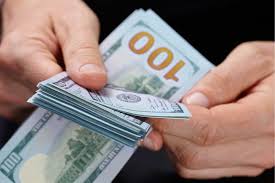 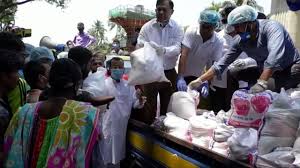 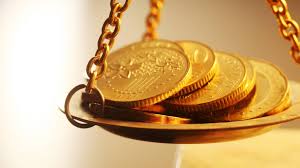 আজকের পাঠ জাকাত
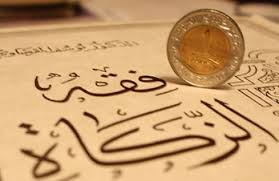 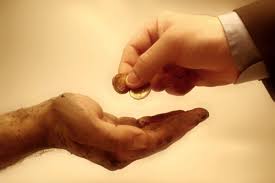 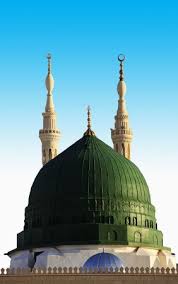 শিখনফল
জাকাতের সংজ্ঞা দিতে পারবে
কোন কোন মালের জাকাত হয় তা বলতে পারবে
জাকাত দানের খাত সমূহ  বর্ণনা করতে  পারবে
জাকাতের সংজ্ঞা
আভিধানিক সংজ্ঞা ঃ- জাকাত শব্দটি আরবী, অর্থ যে জিনিস ক্রমশ বৃদ্ধি পায় ।
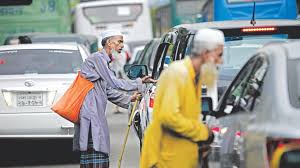 পারিভাষিক  সংজ্ঞাঃ-  ধনী মুসলিমদের নিসাব পরিমাণ সম্পদ হইতে কিছু সম্পদ গরীব শ্রেণীর লোকদের মাঝে বণ্টন করাকে জাকাত বলে ।
জাকাত ফরয হওয়ার দলিল
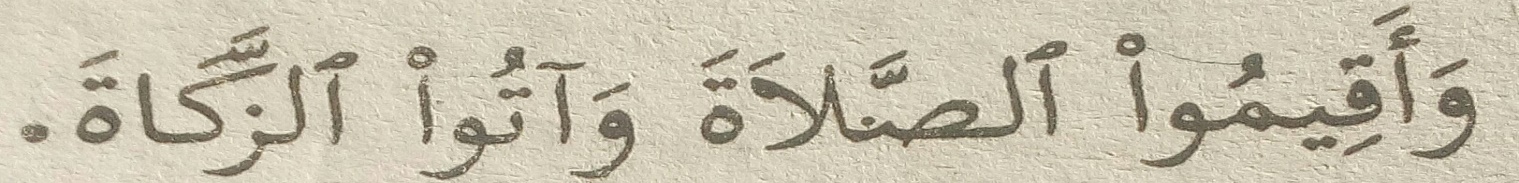 মহান আল্লাহ বলেন ,তোমরা সালাত কায়েম করো 
এবং যাকাত দাও ।  (সুরা বাকারা-৪৩)
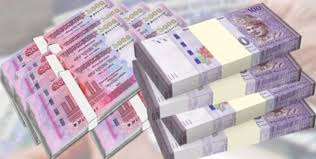 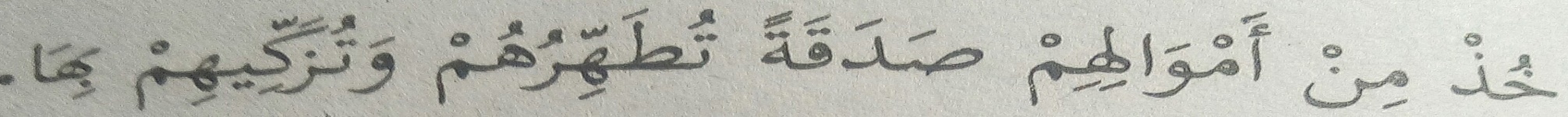 এরশাদ হচ্ছে “তুমি তাদের সম্পদ থেকে সাদকা গ্রহণ করবে । 
এর দ্বারা তুমি তাদের পবিত্র ও পরিশোধিত করবে ।
 (সুরা আত-তাওবা -১০৩)
যে সব সম্পদের যাকাত ফরয
১)স্বর্ণ / সোনা ৭.৫ তোলা বা ৮৭.৪৫ গ্রাম হলে ,  যাকাত ৪০ভাগের ১ ভাগ 
২) রৌপ্য ৫২.৫ তোলা বা ৬১২.৫৩ গ্রাম হলে, যাকাত ৪০ ভাগের ১ভাগ
৩) উট ৫টি, গরু ও মহিষ ৩০টি,ছাগল ও ভেড়া ৪০ টি হলে যাকাত দেতে হবে
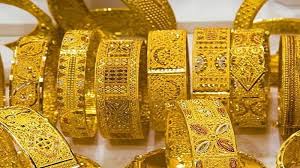 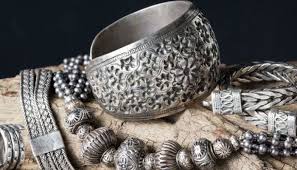 সোনা
রুপা
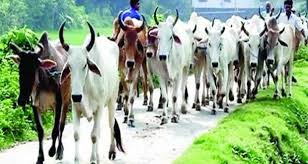 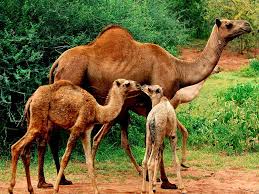 উট
গরু
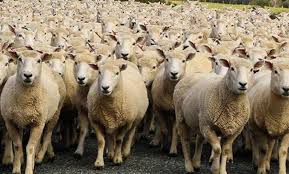 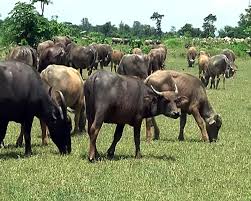 ভেড়া
মহিষ
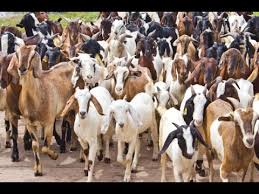 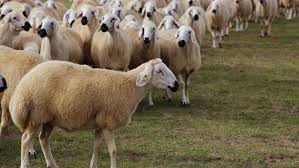 ছাগল
দুম্বা
যাকাত ব্যয়ের খাত সমূহ
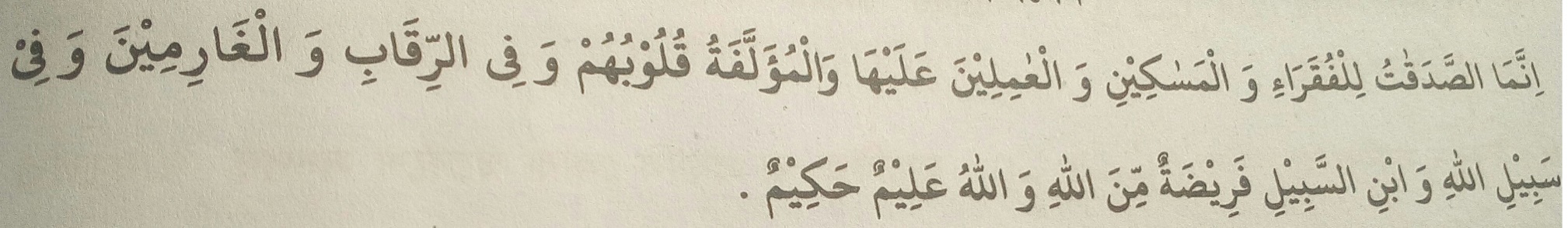 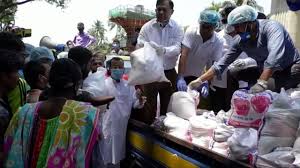 এ সদকা (যাকাত) তো ফকির মিসকিনদের  জন্য, তাদের জন্যে যারা সদকার 
কাজের জন্য নিয়োজিত ,তাদের জন্যে যাদের মন জয় করা উদ্দেশ্য,দাস
 মুক্তির জন্যে,  ঋণ গ্রস্থদের জন্যে,আল্লাহর পথে এবং মুসাফিরদের জন্যে 
আল্লাহ তায়ালার পক্ষ থেকে  ফরয বিধান এবং আল্লাহ সর্বজ্ঞ প্রজ্ঞাময়।
 ( সুরা আত-তাওবা-৬০)
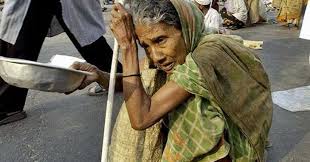 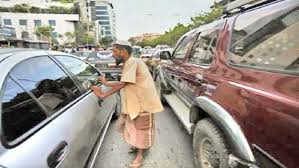 ফকির
মিসকিন
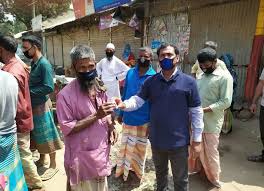 আমেলিন
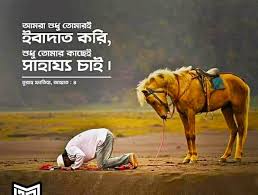 নওমুসলিম
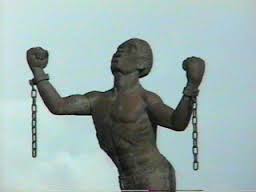 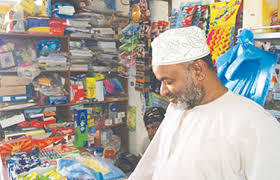 কৃতদাস
ঋণগ্রস্থ ব্যাক্তি
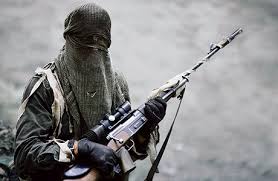 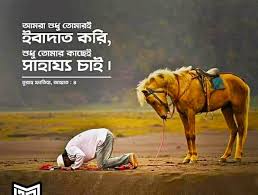 মুসাফির
মুজাহিদ
যাকাত ফরয হওয়ার শর্ত
মুসলমান হওয়া
প্রাপ্ত বয়স্ক হওয়া
পূর্ণ স্বাধীন হওয়া
সম্পদের স্থায়ীত্ত এক বছর  পূর্ণ  হওয়া
সুস্থ মস্তিষ্ক সম্পন্ন  হওয়া
নিসাব পরিমাণ মালের মালিক হওয়া
মালিকানা পরিপূর্ণ হওয়া
ঋণ  গ্রস্থ্য না হওয়া
জাকাতের হুকুম
ফরয
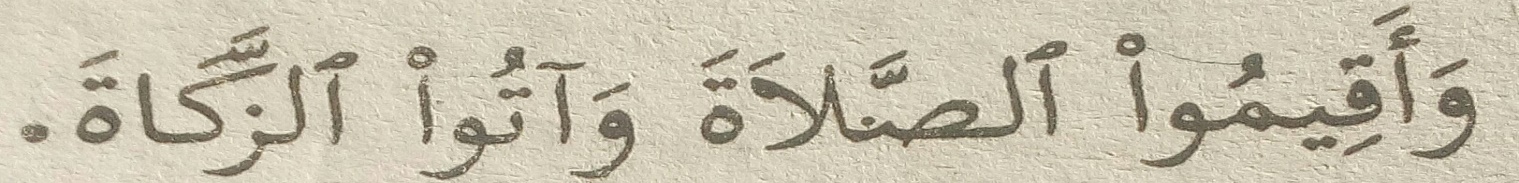 মহান আল্লাহ বলেন ,তোমরা সালাত কায়েম করো 
এবং যাকাত দাও ।  (সুরা বাকারা-৪৩)
বাড়ীর কাজ
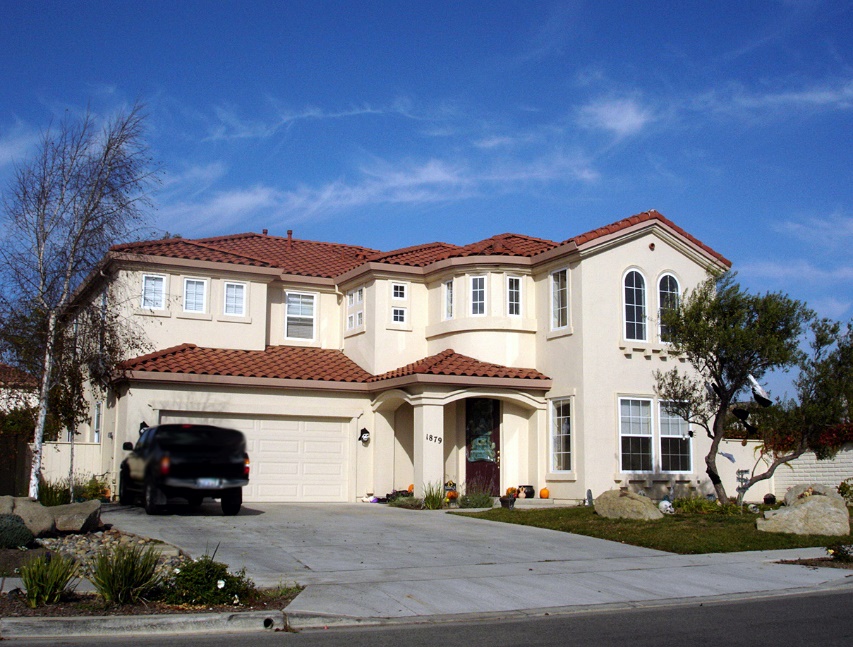 জাকাতের অর্থ ব্যায়ের খাতগুলো লিখে আনবে ,
ধন্যবাদ
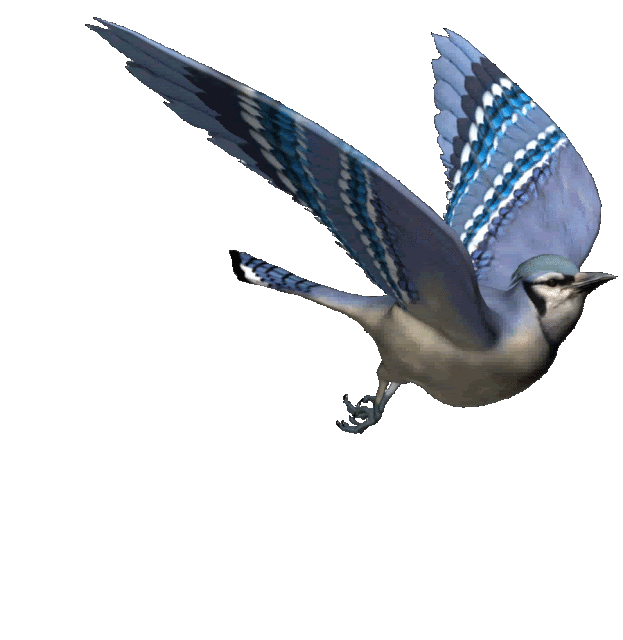 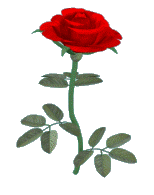 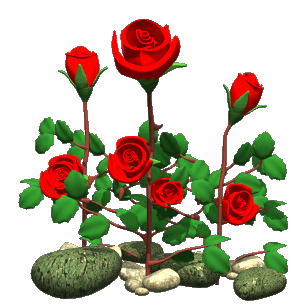